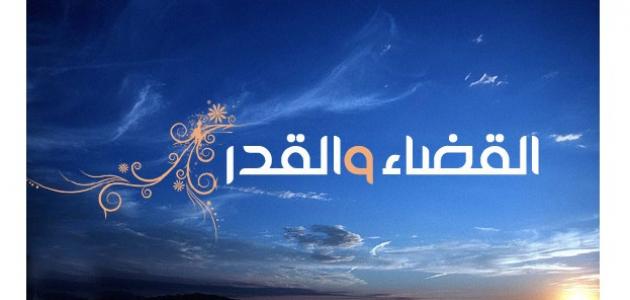 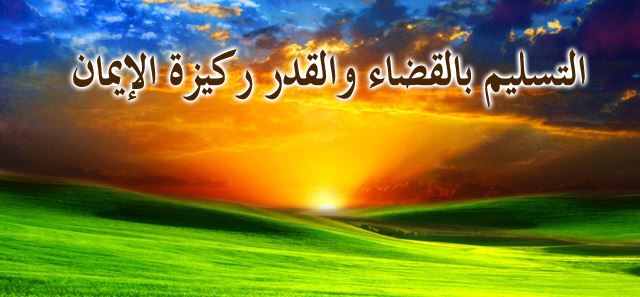 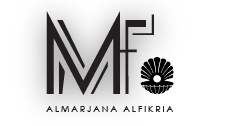 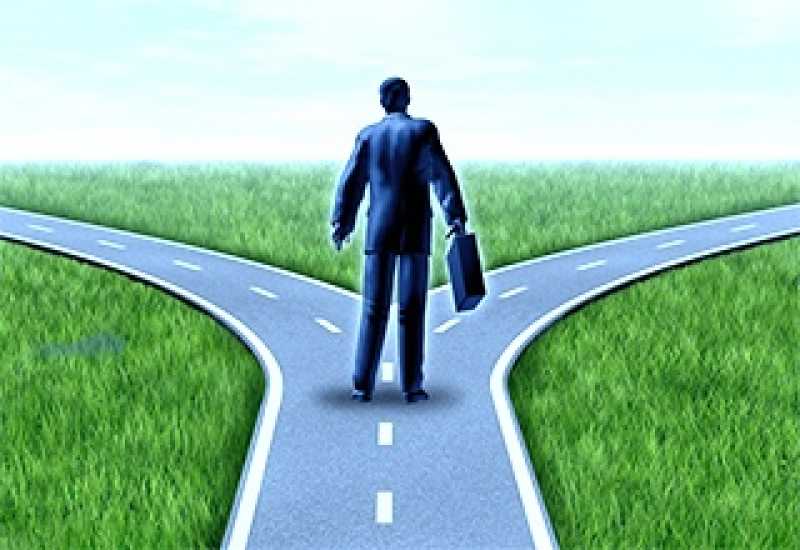 أفعال
العباد
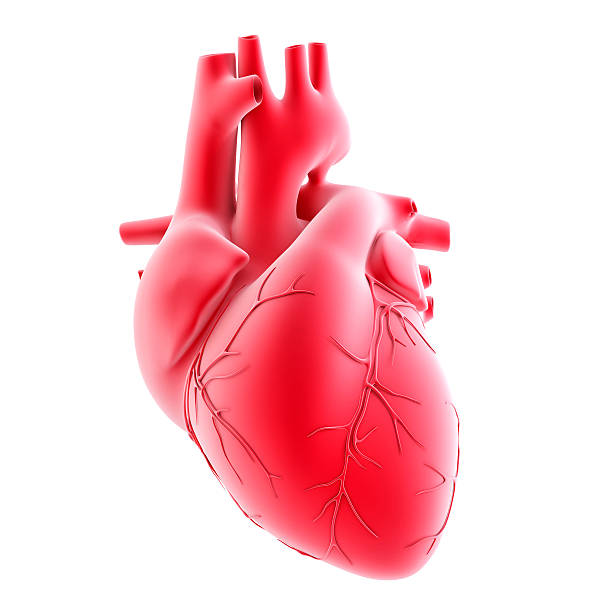 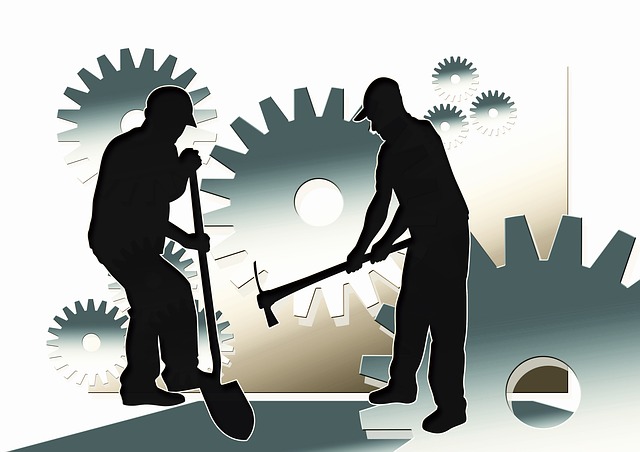 إجبارية
أو حتمية
اختيارية
أو اكتسابية
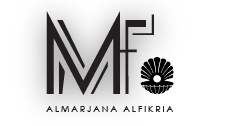 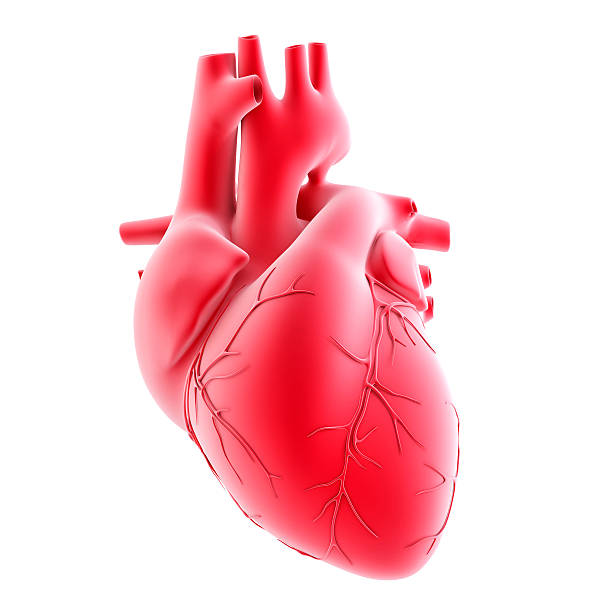 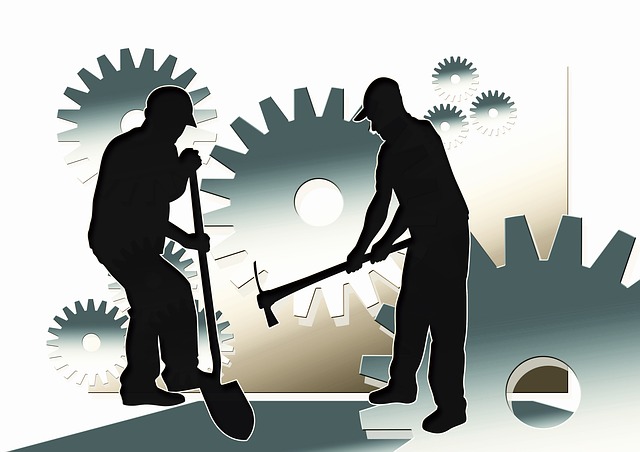 إجبارية
أو حتمية
اختيارية
أو اكتسابية
١- الحياة
٢-  الموت
٣- المرض
٤- الصحة
٥- الرزق
٦- الأبوان
٧- الطول والقامة
٨- اللون والشكل
كل الأفعال التي يمارسها الإنسان بمحض إرادته:
الشرب والأكل والنوم ، فعل الخير أو الشر
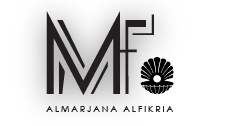 خلاصة
علم الله بما سيقع ووقوعه حسب هذا العلم لا تأثير له على إرادة العبد إذ أن العلم صفة كاشفة فقط.
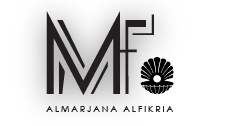 خلق الله للأفعال واكتساب الإنسان لها
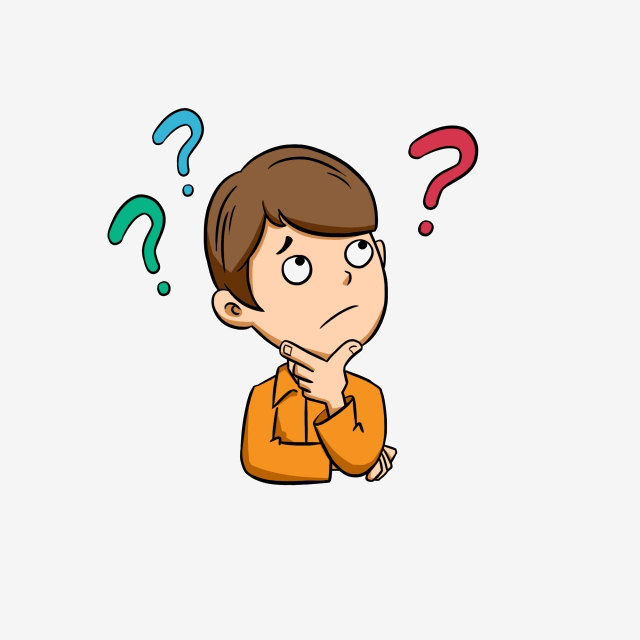 بما أن الله خلق الإنسان وعمله فعلام الحساب
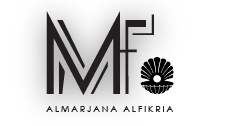 نشاط١
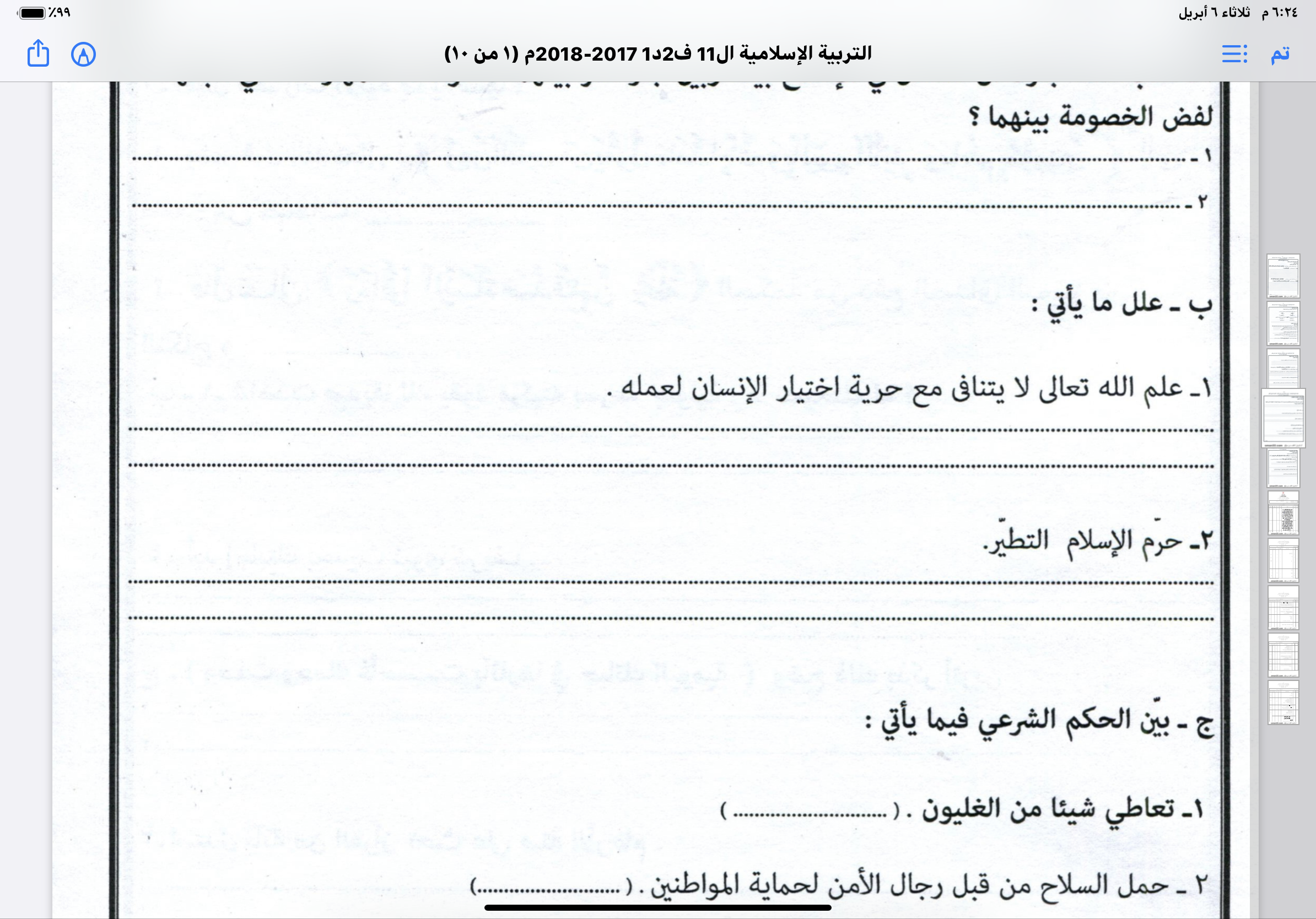 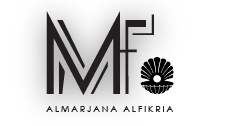 الخلاصة
أفعال الإنسان  الاختيارية تتكون من جهة ( خلقها الله ) خلق
تضاف إلى الله، ومن جهة  (اكتسبها الإنسان) كسب تضاف إلى الإنسان؛ لذلك يحاسب على أفعاله الاختيارية يوم القيامة
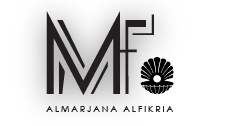 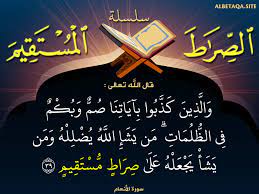 نشاط ٢
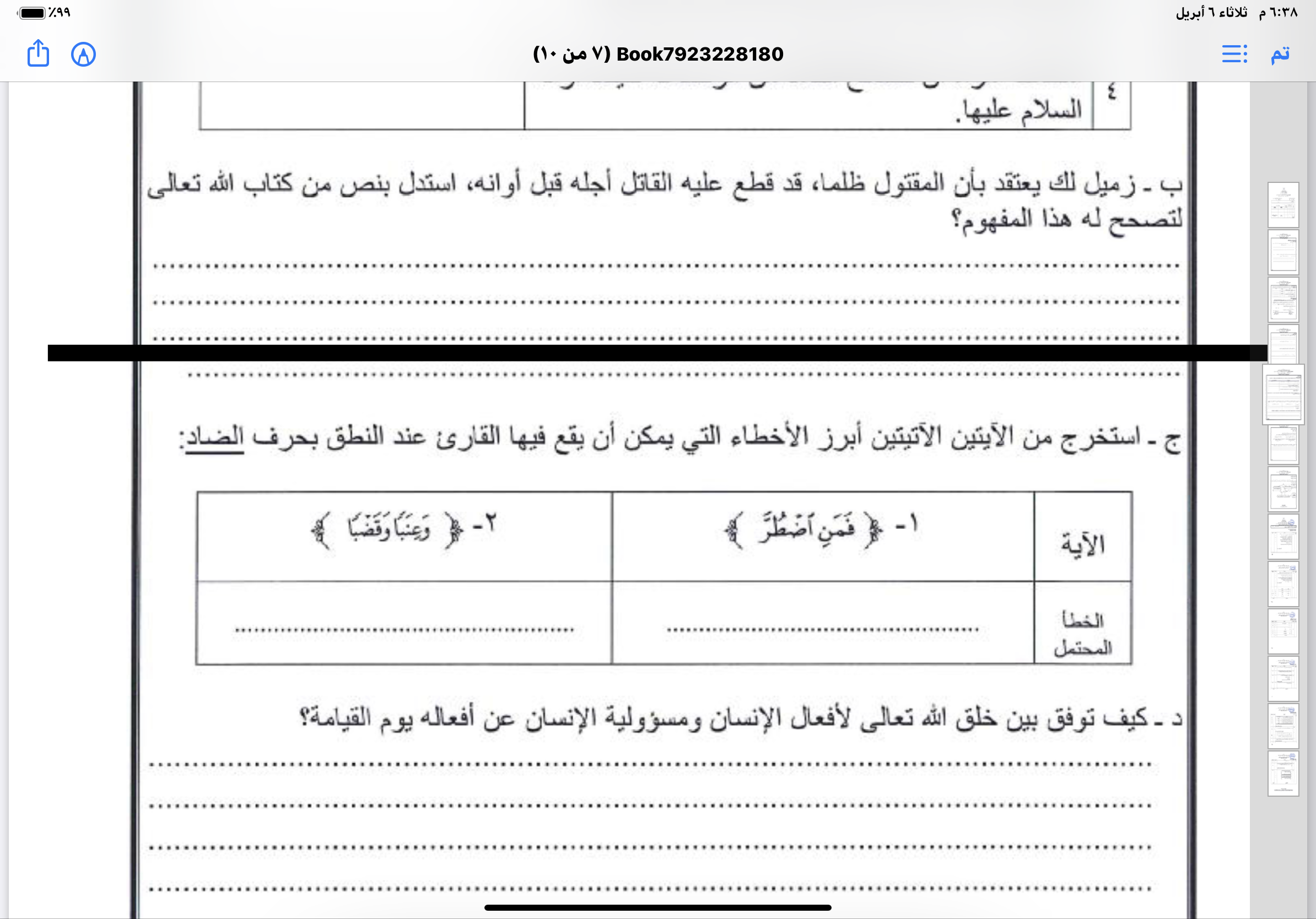 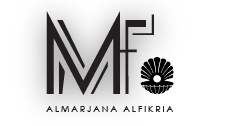 نشاط٢
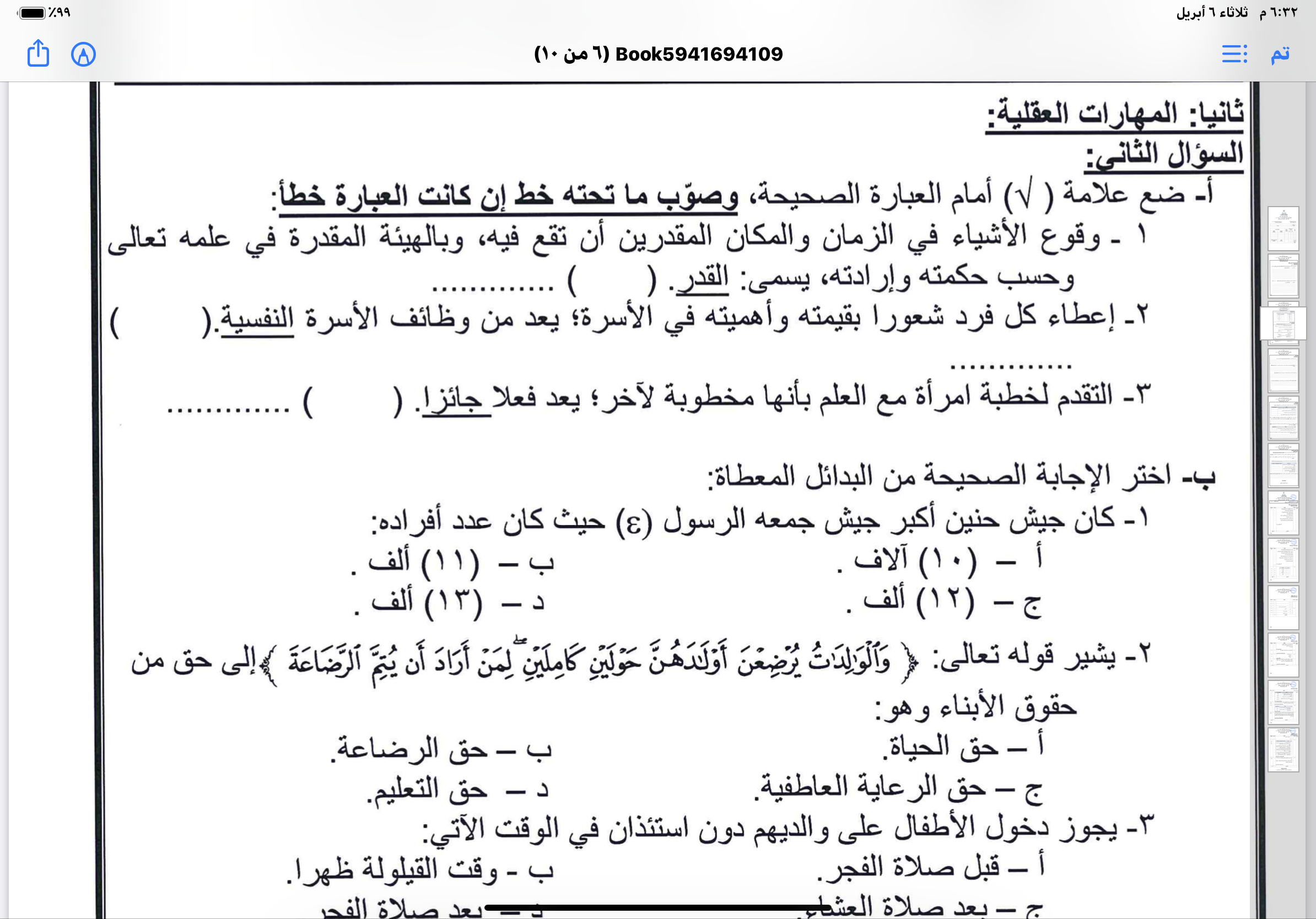 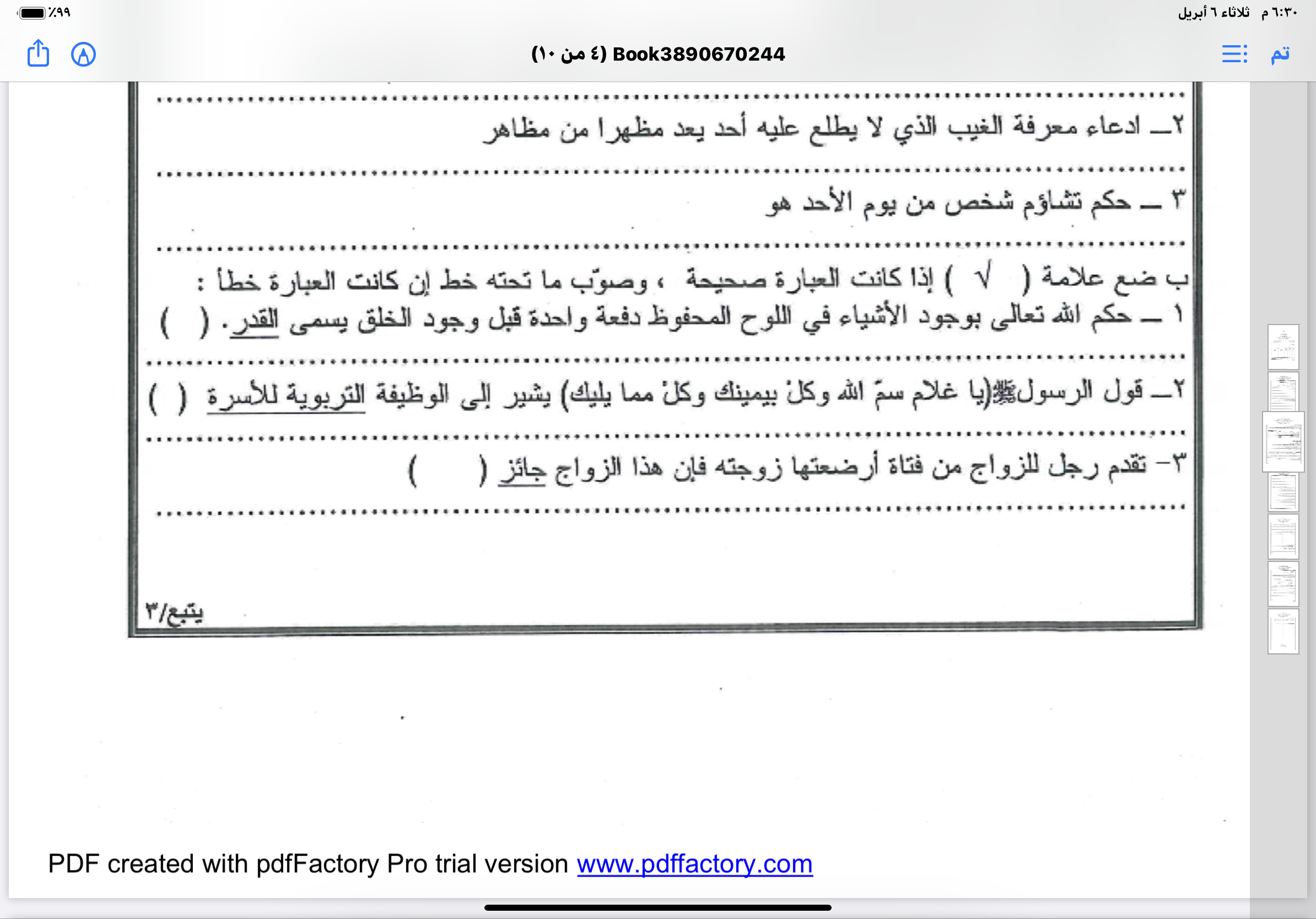 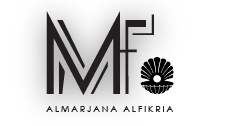